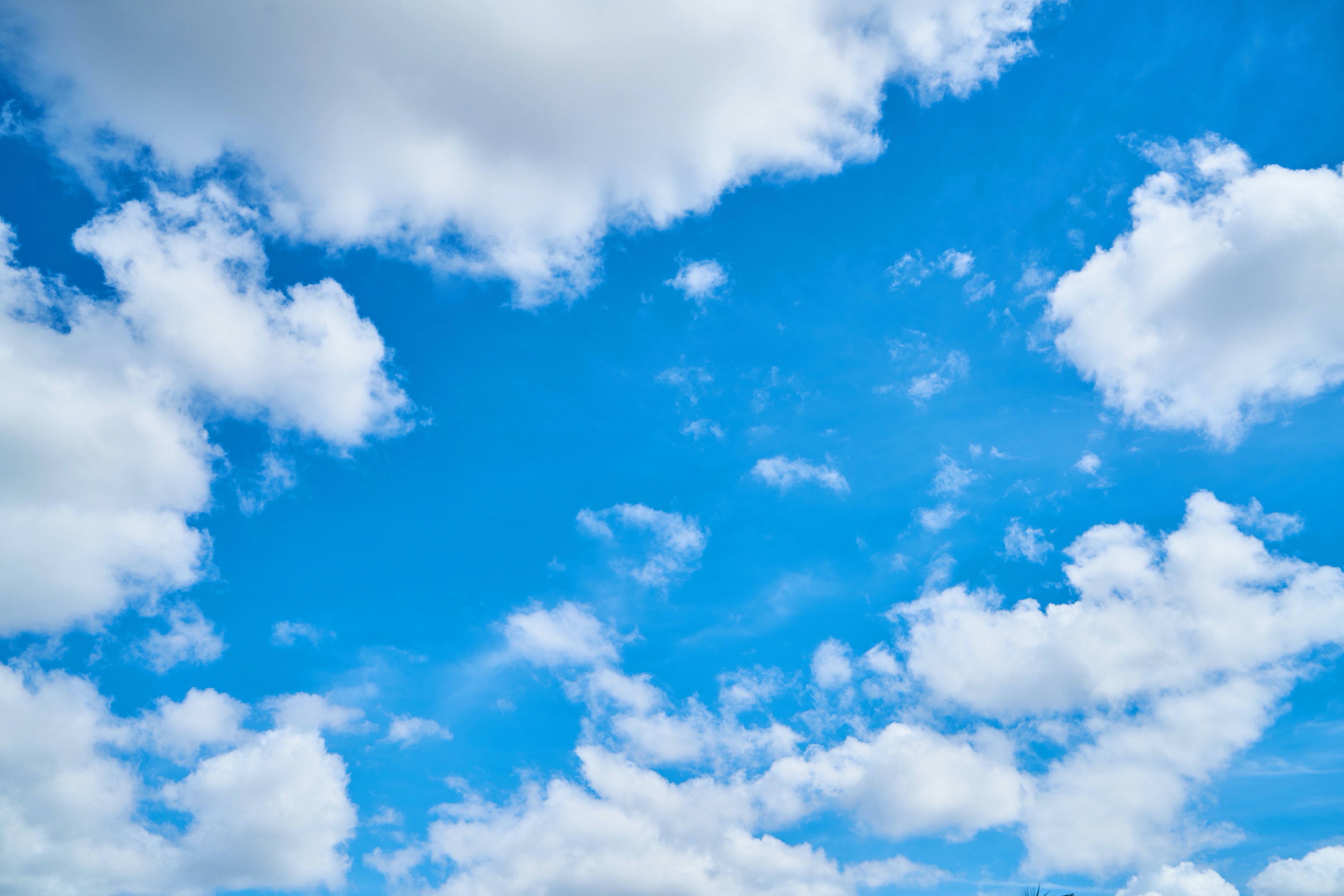 212
基督我主今复活Christ the Lord Is Risen Today
Charles Wesley
基督我主今复活 哈利路亚天人一致同欢欣 哈利路亚高声歌颂赞主名 哈利路亚天唱地和齐响应 哈利路亚
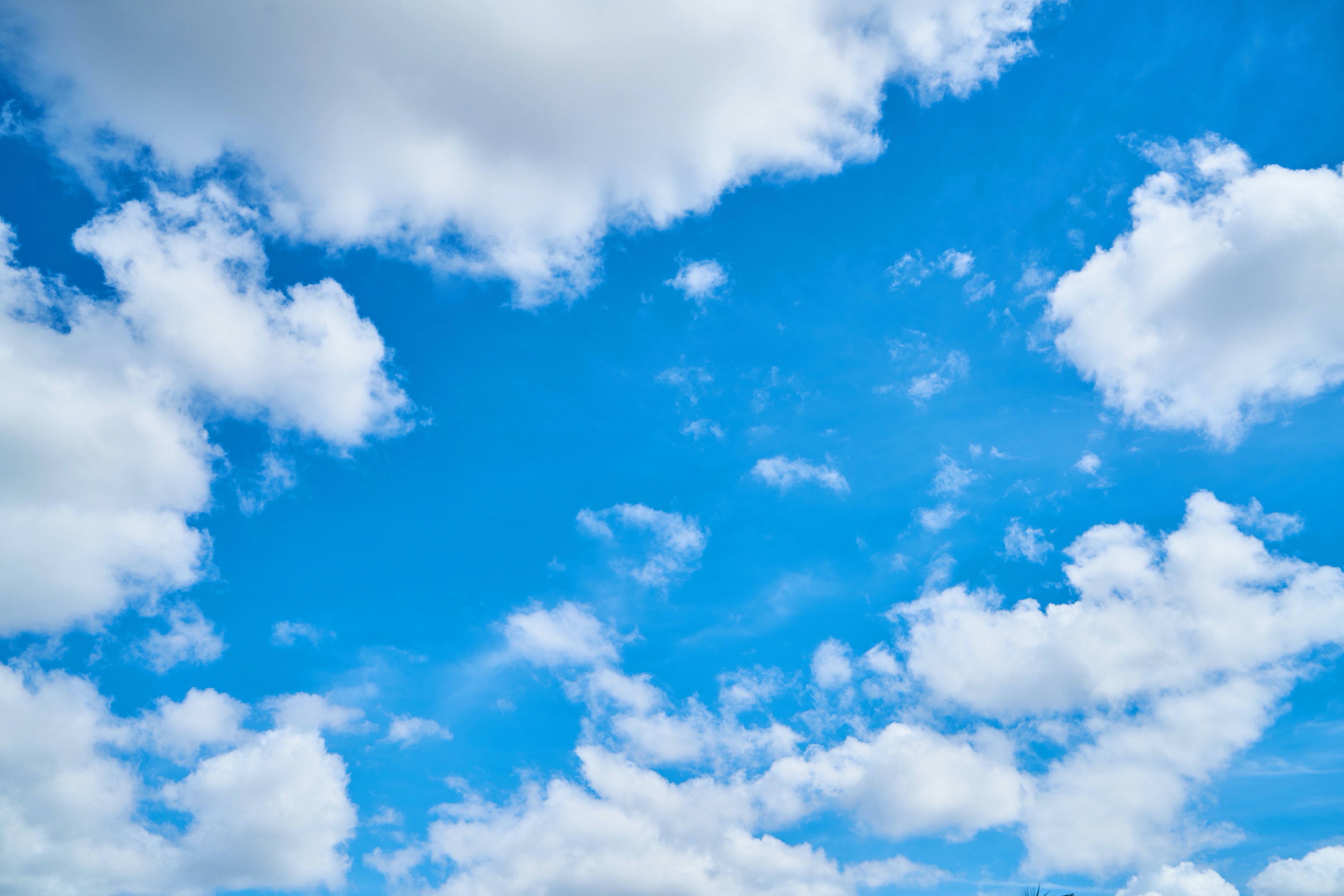 Christ the Lord is ris’n today, Alleluia!Sons of men and angels say, Alleluia!Raise your joys and triumphs high, Alleluia!Sing, ye heav’ns, and earth, reply, Alleluia!
基督我主今复活 1/4
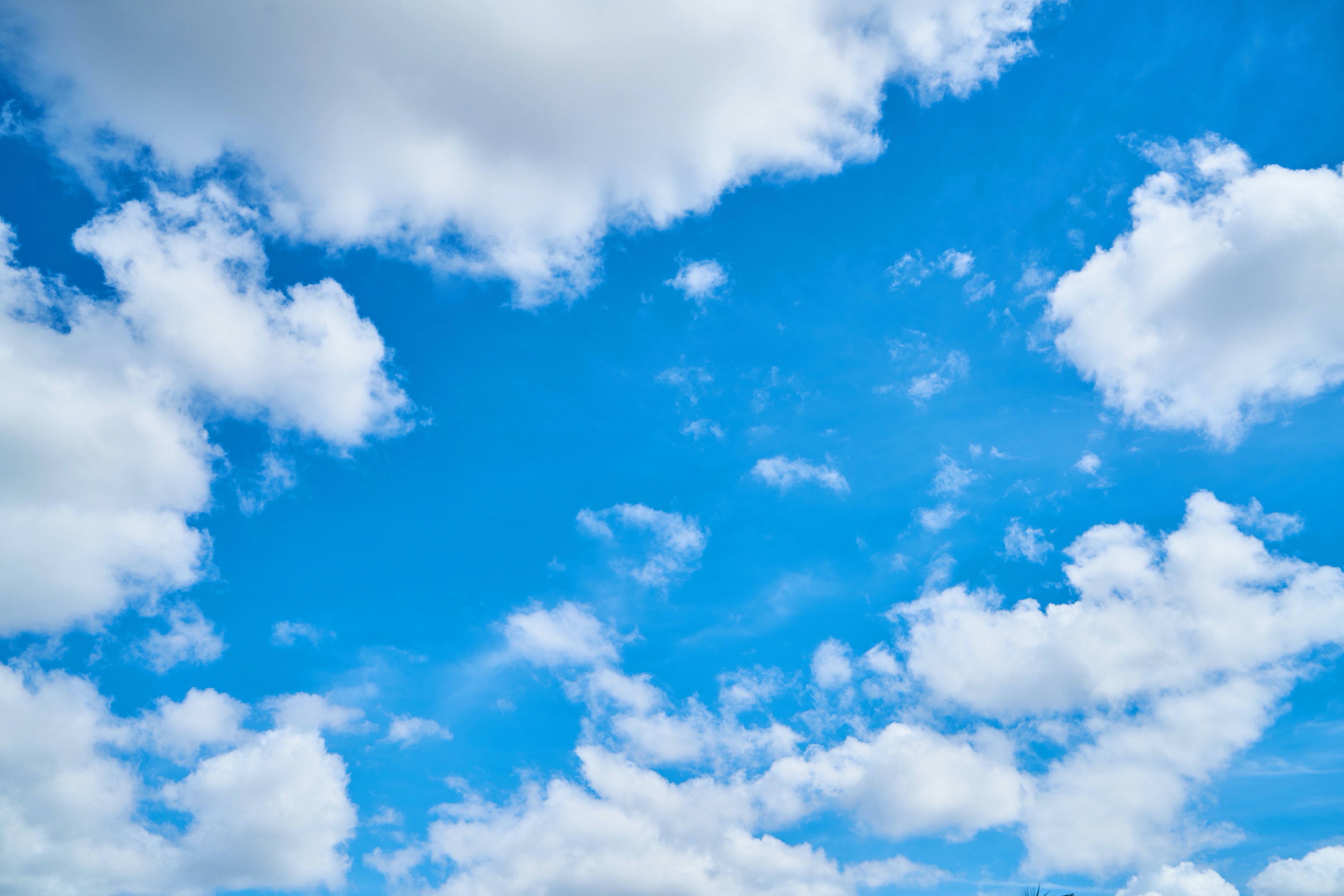 荣耀君王今复活 哈利路亚祂曾舍命为救我 哈利路亚死亡毒钩今何在 哈利路亚你所夸坟墓何归 哈利路亚
Lives again our glorious King, Alleluia!Where, O death, is now thy sting? Alleluia!Once He died our souls to save, Alleluia!Where thy victory, O grave? Alleluia!
基督我主今复活 2/4
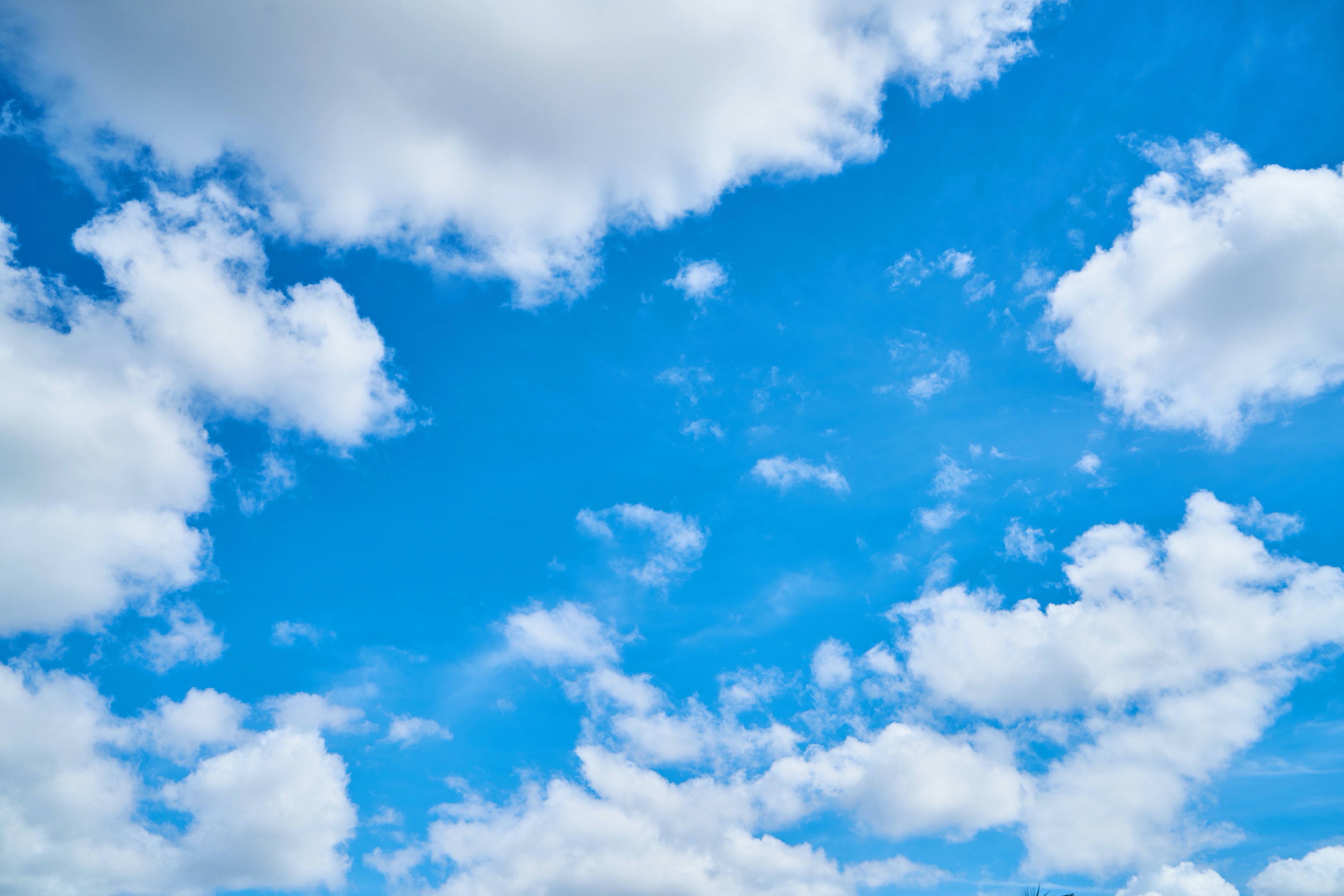 爱之救赎已完成 哈利路亚与敌争战主得胜 哈利路亚墓石守兵均徒然 哈利路亚基督冲开死亡门 哈利路亚
Love’s redeeming work is done, Alleluia!Fought the fight, the battle won, Alleluia!Death in vain forbids His rise, Alleluia!Christ hath opened paradise, Alleluia!
基督我主今复活 3/4
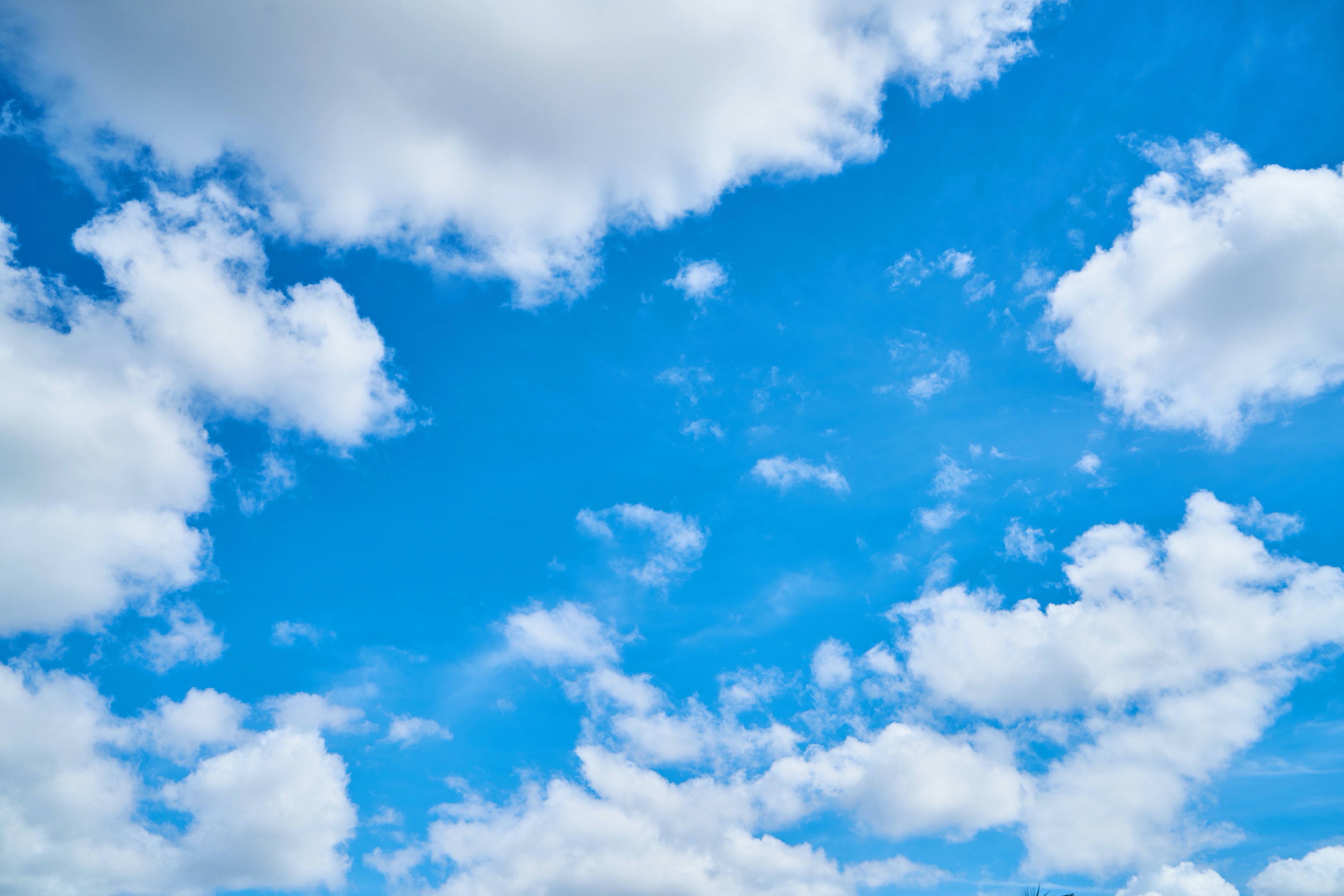 高唱赞美天上神 哈利路亚颂祂慈爱到永恒 哈利路亚赞美至高天上君 哈利路亚圣父圣子与圣灵 哈利路亚
Sing we to our God above, Alleluia!Praise eternal as His love, Alleluia!Praise Him all ye heavenly host, Alleluia!Father, Son and Holy Ghost, Alleluia!
基督我主今复活 4/4